Kulturentwicklungsplanung im Wirtschaftsraum RendsburgWorkshop IVernetzung zwischen Zentrum und Umlandgemeinden29. Mai 2018Kulturzentrum Rendsburg
________________________________________
Kulturentwicklungsplanung im Wirtschaftsraum RendsburgWorkshop I, 29. Mai 2018, Kulturzentrum RendsburgDagmar Rösner M.A.
BegrüßungAndrea LooseStadt Rendsburg, Fachbereich Bürgerdienste Dagmar Rösner M.A.Moderatorin
______________________________________________
Kulturentwicklungsplanung im Wirtschaftsraum RendsburgWorkshop I, 29. Mai 2018, Kulturzentrum RendsburgDagmar Rösner M.A.
Spezifische Ziele des Kulturentwicklungsprozesses in der RegionIn der Kulturentwicklungskonzeption des Wirtschaftsraumes sollen auf regionaler Ebene Möglichkeiten der interkommunalen Zusammenarbeit durch überörtliche Kulturentwicklung genutzt werden. Damit soll die kulturelle Infrastruktur im ländlichen Raum gesichert und durch die Bildung überregionaler Verbünde und kooperativer Partnerschaften (Arbeitsgemeinschaften, Zweckverbände) weiter-entwickelt werden. In diese Aufgabe sollen sowohl kommunale Einrichtungen als auch freie Träger einbezogen werden.(TUCHMANN Kulturberatung)
______________________________________________
Kulturentwicklungsplanung im Wirtschaftsraum RendsburgWorkshop I, 29. Mai 2018, Kulturzentrum RendsburgDagmar Rösner M.A.
Die Kommunen im Wirtschaftraum Rendsburg2 StädteRendsburg: 28.350 Einwohner*Büdelsdorf: 10.207 Einwohner 11 Gemeinden1 Gemeinde unter 1.000 Einwohner (Schülldorf)5 Gemeinden 1.000 – 3.000 Einwohner (Alt Duvenstedt, Nübbel, Rickert, Schülp, Borgstedt)2 Gemeinden 3.000 – 5.000 Einwohner  (Jevenstedt, Schacht-Audorf)3 Gemeinden über 5.000 Einwohner  (Osterrönfeld, Westerrönfeld, Fockbeck)
*alle Einwohnerzahlen stammen von Dezember 2008
______________________________________________
Kulturentwicklungsplanung im Wirtschaftsraum RendsburgWorkshop I, 29. Mai 2018, Kulturzentrum RendsburgDagmar Rösner M.A.
Die Erhebung zum Kulturangebot im Wirtschaftsraum RendsburgDie FragebögenVersand des Fragebogens „Kulturangebote“ am 14. Februar 2018 über das KulturnetzVersand beider Fragebögen am 16. Februar 2018 über die Stadt RendsburgUnzulänglicher Rücklauf – Nachbesserung im Juni / Juli 2018nur 4 freie Kulturakteure haben den Fragebogen ausgefüllt – keine belastbaren ZahlenInsgesamt ist keine aussagekräftige Statistik durch die Fragebögen möglich, daher wurden die Kulturangebote in der Region durch eine zusätzliche Recherche im Internet (Liste) ergänzt.
______________________________________________
Kulturentwicklungsplanung im Wirtschaftsraum RendsburgWorkshop I, 29. Mai 2018, Kulturzentrum RendsburgDagmar Rösner M.A.
Auswertung der ErhebungGesamte Einwohnerzahl des Wirtschaftsraums: 70.624Einwohnerzahl von Rendsburg: 28.350Gesamte Anzahl der Kulturangebote im Wirtschaftsraum: 105Kulturangebote in Rendsburg: 41Kulturangebote in Büdelsdorf: 16Kulturangebote in den Umlandgemeinden insgesamt: 6470.624 Einwohner können 105 Kulturangebote nutzen.
______________________________________________
Kulturentwicklungsplanung im Wirtschaftsraum RendsburgWorkshop I, 29. Mai 2018, Kulturzentrum RendsburgDagmar Rösner M.A.
RendsburgMuseum/Ausstellungen: 6Theater: 3Musik: 11Bildende Kunst: 2	Literatur/Bücherei: 5Tanz: 1Archiv: 2Kino: 3Geschichts-/Heimatvereine: 2Weiterbildung: 2Jugendkultur: 4gesamt: 41 			Büdelsdorf Museum/Ausstellungen: 2Theater: 1Musik: 6Bildende Kunst: 0Literatur/Bücherei: 1Tanz: 1Archiv: 1Kino: Geschichts-/Heimatvereine: 1Weiterbildung: 1Jugendkultur: 2gesamt: 16Umland gesamt Museum/Ausstellungen: 8Theater: 1Musik: 24Bildende Kunst: 0Literatur/Bücherei: 4Tanz: 1Archiv: 9Kino: 0Geschichts-/Heimatvereine: 5Weiterbildung: 6Jugendkultur: 13gesamt: 64
______________________________________________
Kulturentwicklungsplanung im Wirtschaftsraum RendsburgWorkshop I, 29. Mai 2018, Kulturzentrum RendsburgDagmar Rösner M.A.
Auswertung nach Sparten
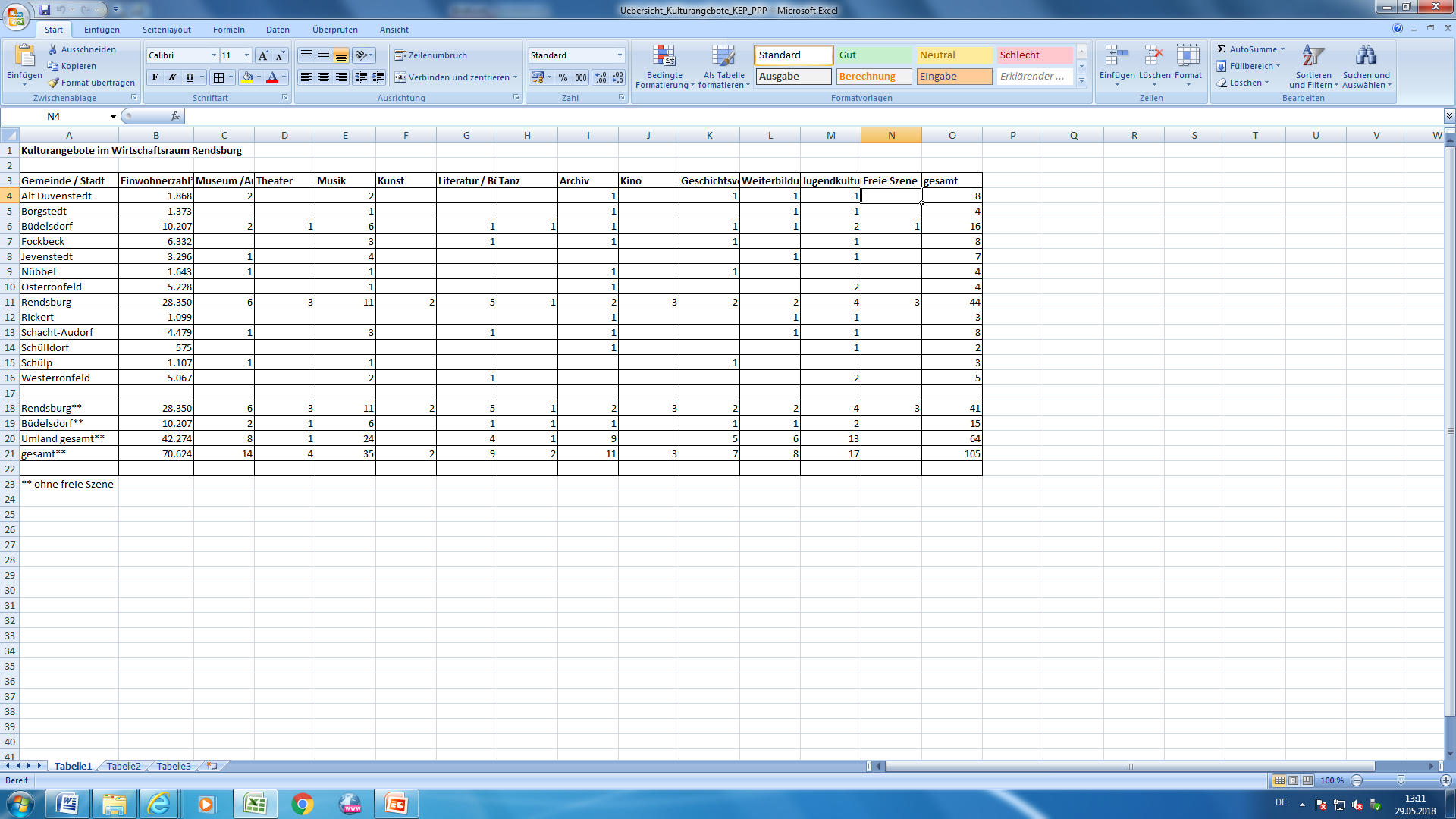 ______________________________________________
Kulturentwicklungsplanung im Wirtschaftsraum RendsburgWorkshop I, 29. Mai 2018, Kulturzentrum RendsburgDagmar Rösner M.A.
FazitIn den Städten Rendsburg und Büdelsdorf sind alle Sparten vertreten, viel professionelle Kulturarbeit.In den Gemeinden ist die Kulturarbeit i.d.R. ehrenamtlich, Schwerpunkte:Musik (Chor, Spielmannszüge)JugendkulturVHSGeschichts- und Heimatvereine (viele Querschnittsaufgaben)
______________________________________________
Kulturentwicklungsplanung im Wirtschaftsraum RendsburgWorkshop I, 29. Mai 2018, Kulturzentrum RendsburgDagmar Rösner M.A.
Welche Synergieeffekte sind möglich? Wie kann man verknüpfen?
______________________________________________
Kulturentwicklungsplanung im Wirtschaftsraum RendsburgWorkshop I, 29. Mai 2018, Kulturzentrum RendsburgDagmar Rösner M.A.
ImpulsreferateJörg BülowGf Vorstandsmitglied, Gemeindetag Schleswig-HolsteinReinhard FrankBeauftragter für Kultur des Kreises Rendsburg-EckernfördeDr. Uwe Haupenthal Geschäftsführer, Museumsverbund Nordfriesland
______________________________________________
Kulturentwicklungsplanung im Wirtschaftsraum RendsburgWorkshop I, 29. Mai 2018, Kulturzentrum RendsburgDagmar Rösner M.A.
WorkshopsWorkshop 1Der Blick von innen – Wie empfinden die Kommunen das Verhältnis zwischen Zentrum und Umland?Workshop 2Unterscheiden sich die kulturellen Identitäten des Umlands und des Zentrums?
______________________________________________
Kulturentwicklungsplanung im Wirtschaftsraum RendsburgWorkshop I, 29. Mai 2018, Kulturzentrum RendsburgDagmar Rösner M.A.
Berichte aus den Workshops
______________________________________________
Kulturentwicklungsplanung im Wirtschaftsraum RendsburgWorkshop I, 29. Mai 2018, Kulturzentrum RendsburgDagmar Rösner M.A.
Diskussion und Zusammenfassung
______________________________________________
Kulturentwicklungsplanung im Wirtschaftsraum RendsburgWorkshop I, 29. Mai 2018, Kulturzentrum RendsburgDagmar Rösner M.A.
Einladung zum nächsten Workshop„Zielsetzungen für die Kultur im Wirtschaftsraum Rendsburg“10. Juli 2018 , 16:30 Uhr – 19:30 Uhr, Kulturzentrum RendsburgThemen:DigitalisierungInklusive Kultur (Barrierefreiheit, kulturelle Vielfalt, soziale Randgruppen)Strategien für die Jugendkultur / langfristiger Erhalt der Kultur in der RegionKulturmarketing / Kulturtourismus
______________________________________________
Kulturentwicklungsplanung im Wirtschaftsraum RendsburgWorkshop I, 29. Mai 2018, Kulturzentrum RendsburgDagmar Rösner M.A.
Vielen Dank!
______________________________________________
Kulturentwicklungsplanung im Wirtschaftsraum RendsburgWorkshop I, 29. Mai 2018, Kulturzentrum RendsburgDagmar Rösner M.A.